UỶ BAN NHÂN DÂN QUẬN TÂN BÌNHTRƯỜNG TiỂU HỌC CHI LĂNG
MỘT SỐ LƯU Ý
 RA ĐỀ KIỂM TRA ĐỊNH KỲ 
THEO TT 22/2016/TT-BGDĐT
      
                          Tân Bình, ngày 13 tháng 11 năm 2017
1
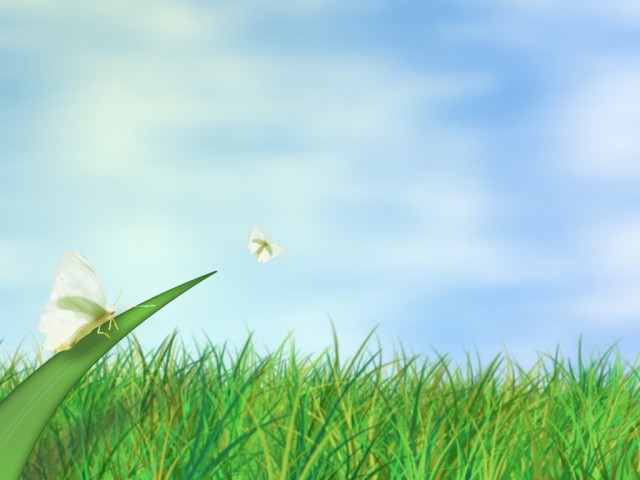 QUY TRÌNH RA ĐỀ
1.  Lập bảng tóm tắt những quy định cần lưu ý của bộ môn, khối lớp.
 2. Lập bảng tóm tắt nội dung chương trình học của khối lớp, bộ môn theo từng học kì.
 3. Lập bảng ma trận.
 4. Xây dựng bộ câu hỏi kiểm tra, đáp án. 
 5. Kiểm tra lại bộ đề và bảng hướng dẫn chấm.
Các khâu cơ bản thiết kế ma trận đề kiểm tra
Bước 1: Liệt kê tên các chủ đề (nội dung, chương...) cần kiểm tra

Bước 2: Viết các chuẩn cần đánh giá đối với mỗi mức độ nhận thức;

Bước 3: Xác định tỉ lệ %, số điểm, số câu cho mỗi nội dung, chủ đề, mạch kiến thức tương ứng với tỉ lệ %;
3
Các khâu cơ bản thiết kế ma trận đề kiểm tra
Bước 4: Tính số điểm cho mỗi chủ đề (nội dung, chương...) tương ứng với tỉ lệ %; 

Bước 5: Quyết định số câu hỏi cho mỗi chuẩn tương ứng và điểm tương ứng;

 Bước 6: Điều chỉnh và rà soát lại các câu hỏi/bài tập, mức độ, điểm số,
4
Khung ma trận đề kiểm tra
5
Khung ma trận đề kiểm tra
6
Cơ sở xác định mức độ nhận thứcCăn cứ vào chuẩn kiến thức, kĩ năng
1)Mức độ 1: Kiến thức nào trong chuẩn ghi là biết được => nhận biết
  Kiến thức nào trong chuẩn ghi là hiểu được nhưng chỉ yêu cầu nêu, kể lại, nói ra … ở mức độ nhớ, thuộc các kiến thức trong SGK =>nhận biết 

2) Mức độ 2: Kiến thức nào trong chuẩn ghi là hiểu được và có yêu cầu giải thích, phân biệt, so sánh … dựa trên các kiến thức trong SGK thì được xác định ở mức độ thông hiểu
7
Cơ sở xác định mức độ nhận thứcCăn cứ vào chuẩn kiến thức, kĩ năng
3) Mức độ 3: Vận dụng kiến thức, kĩ năng đã học để giải quyết những vấn đề quen thuộc, tương tự trong học tập, cuộc sống (Rút ra bài học, giải quyết, thể hiện , sử dụng, làm rõ, xây dựng, hoàn thiện, xem xét, làm sáng tỏ)

4) Mức độ 4: Vận dụng kiến thức, kĩ năng đã học để giải quyết vấn đề mới hoặc đưa ra phản hồi hợp lý trong học tập, cuộc sống một cách linh hoạt. (Tạo ra, phát hiện ra, soạn thảo, dự báo, lập kế hoạch, xây dựng, thiết kế, tưởng tượng, đề xuất, định hình => Linh hoạt, sáng tạo, mới.
8
LƯU Ý LẬP BẢNG MA TRẬN:
1) Dựa vào bảng tóm tắt những quy định cần lưu ý để quyết định số câu hỏi, tỉ lệ trắc nghiệm – tự luận, mức điểm cho từng nội dung kiểm tra, tỉ lệ câu hỏi ở các mức độ tư duy.	

  2) Dựa vào bảng tóm tắt nội dung chương trình để: chọn các nội dung cần kiểm tra: nội dung cần tập trung kiểm tra sẽ được ưu tiên chọn trước, các nội dung khác sẽ được cân nhắc chọn lựa sau cùng.
9
LƯU Ý LẬP BẢNG MA TRẬN:
3) Đối chiếu từng nội dung kiểm tra với bảng tiêu chí quy định các mức độ tư duy trong Bộ đề Kiểm tra học kỳ của Bộ Giáo dục – Đào tạo và chuẩn kiến thức kỹ năng để quyết định câu hỏi ở mức độ tư duy nào.

4) Kiểm tra lại toàn bộ các thông số của bảng ma trận để đảm bảo: đúng cấu trúc, đủ lượng câu hỏi, đúng tỉ lệ điểm cho các mức độ tư duy.
10
Xem xét lại việc biên soạn đề kiểm tra
Sau khi biên soạn xong đề kiểm tra cần xem xét lại việc biên soạn đề kiểm tra, gồm các bước sau:
1) Đối chiếu từng câu hỏi với hướng dẫn chấm và thang điểm, phát hiện những  sai sót hoặc thiếu chính xác của đề và đáp án. Sửa các từ ngữ, nội dung nếu thấy cần thiết để đảm bảo tính khoa học và chính xác.
11
2) Đối chiếu từng câu hỏi với ma trận đề, xem xét câu hỏi có phù hợp với chuẩn cần đánh giá không? Có phù hợp với cấp độ nhận thức cần đánh giá không? Số điểm có thích hợp không? Thời gian dự kiến có phù hợp không?
3) Hoàn thiện đề.
12
Biên soạn câu hỏi theo ma trậnViệc biên soạn câu hỏi theo ma trận cần đảm bảo nguyên tắc: mỗi câu hỏi chỉ kiểm tra một chuẩn hoặc một vấn đề, khái niệm; số lượng câu hỏi và tổng số câu hỏi do ma trận đề quy định.
Dự trù cách phản biện đề và góp ý chỉnh sửa bộ đề.
Mục đích: hiểu được ý tưởng của người ra đề để góp ý trên chính ý tưởng đó, tránh:
+ Góp ý chủ quan trên ý kiến cá nhân, không có sức thuyết phục, 
+ Chỉ góp ý được phần lỗi chính tả, lỗi ngữ pháp.

Phản biện đề:
- Góp ý bảng ma trận trước
 Đặt câu hỏi để hiểu rõ ý người ra đề.
 Gợi ý các hướng làm bài khác nhau (nếu có)	
 Hỏi người ra đề muốn sửa thế nào